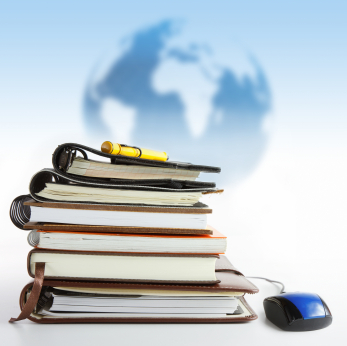 Six Secrets forEvaluating Online Teaching
© 2015 Thomas J. Tobin and Ann H. Taylor. Shared under a CC BY-NC-SA license.
Six Secrets for Evaluating Online Teaching
Know your context.
Study the foundations of evaluation & analytics.
Implement formative data & evaluation first.
Automate summative methods next.
Create a holistic campus plan for implementation.
Implement and cycle the analytics plan.
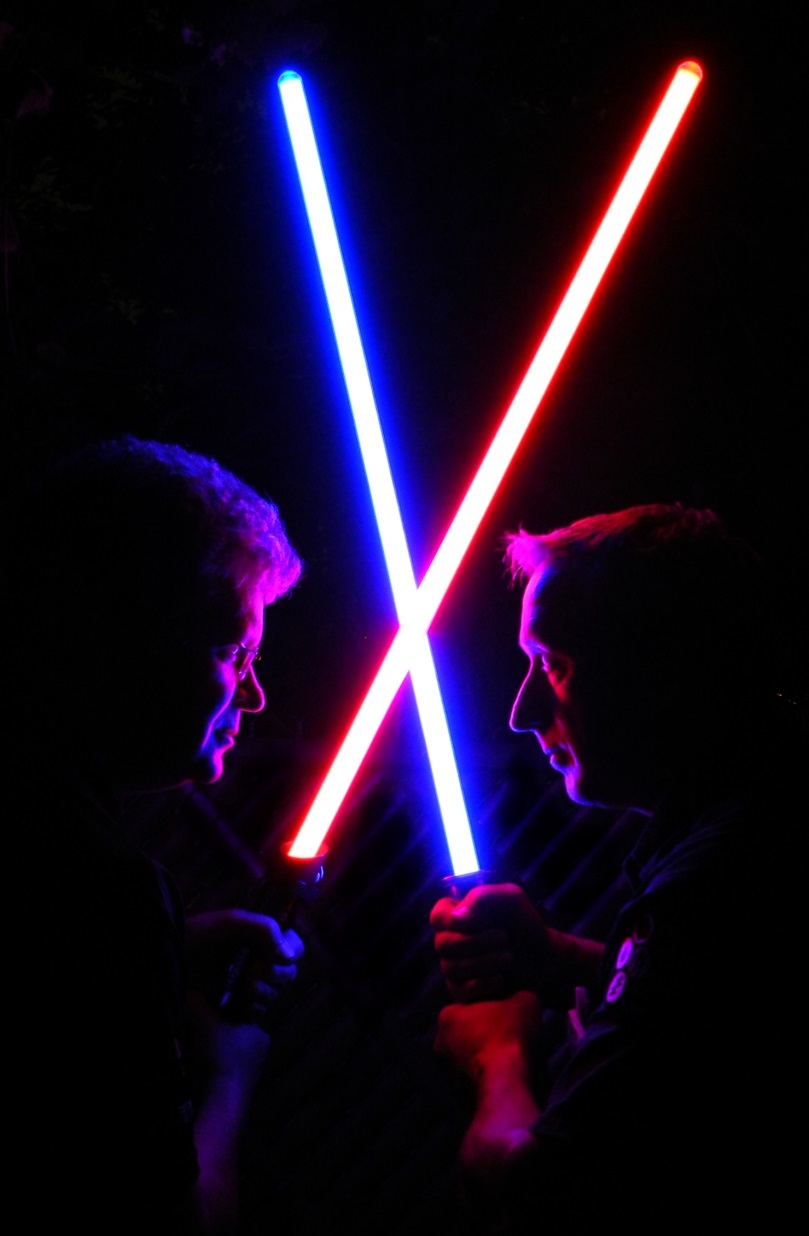 Whose Online Course is Better?

Mel Ted Butter, Film Studies 101
Sal Monella, Food Safety 101
©2011 Gerry Lauzon. Used under Creative Commons BY license from Flickr.com.
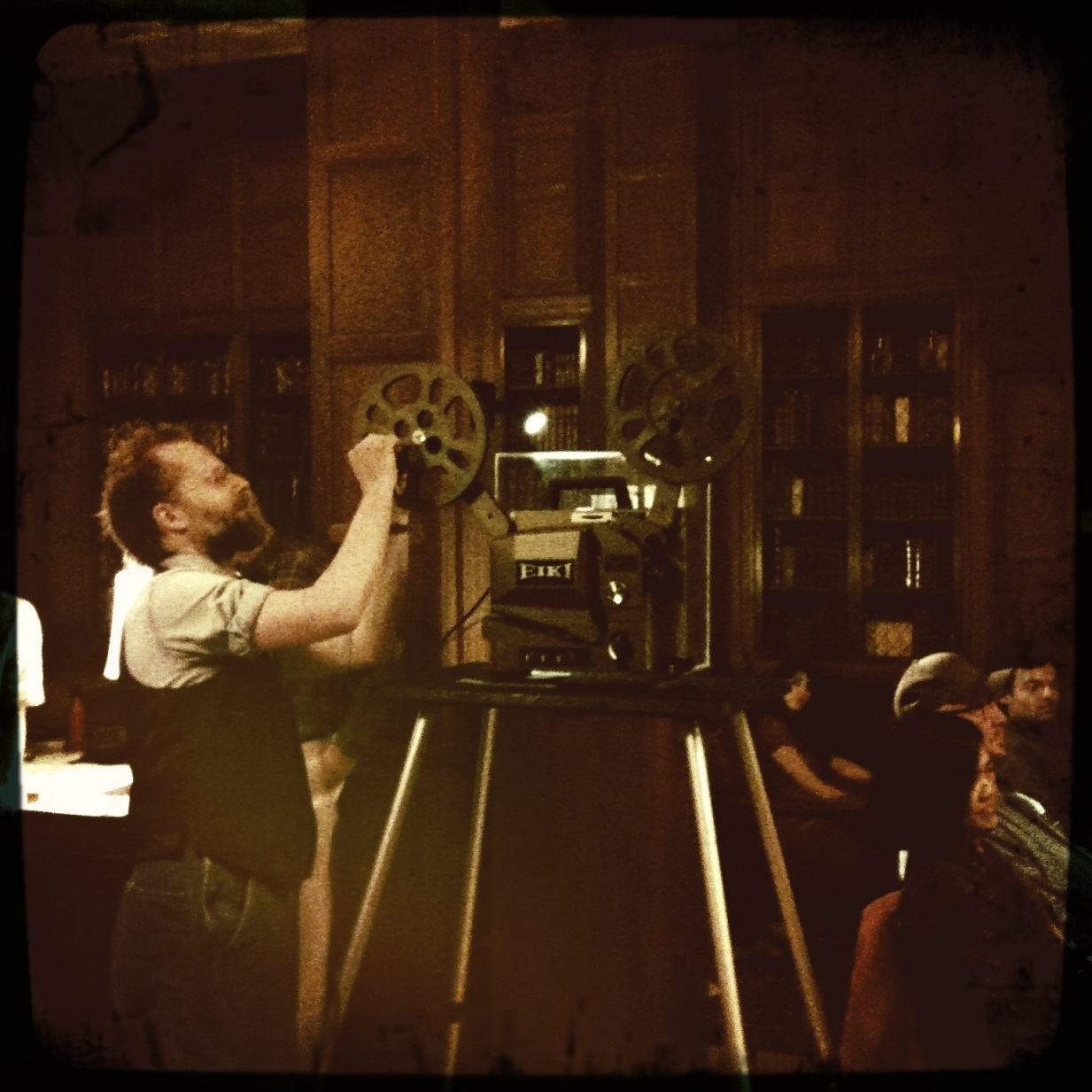 A First Look

Handout 1: Mel
©2011 Michael Graziano. Used under Creative Commons BY-NC-SA license from Flickr.com.
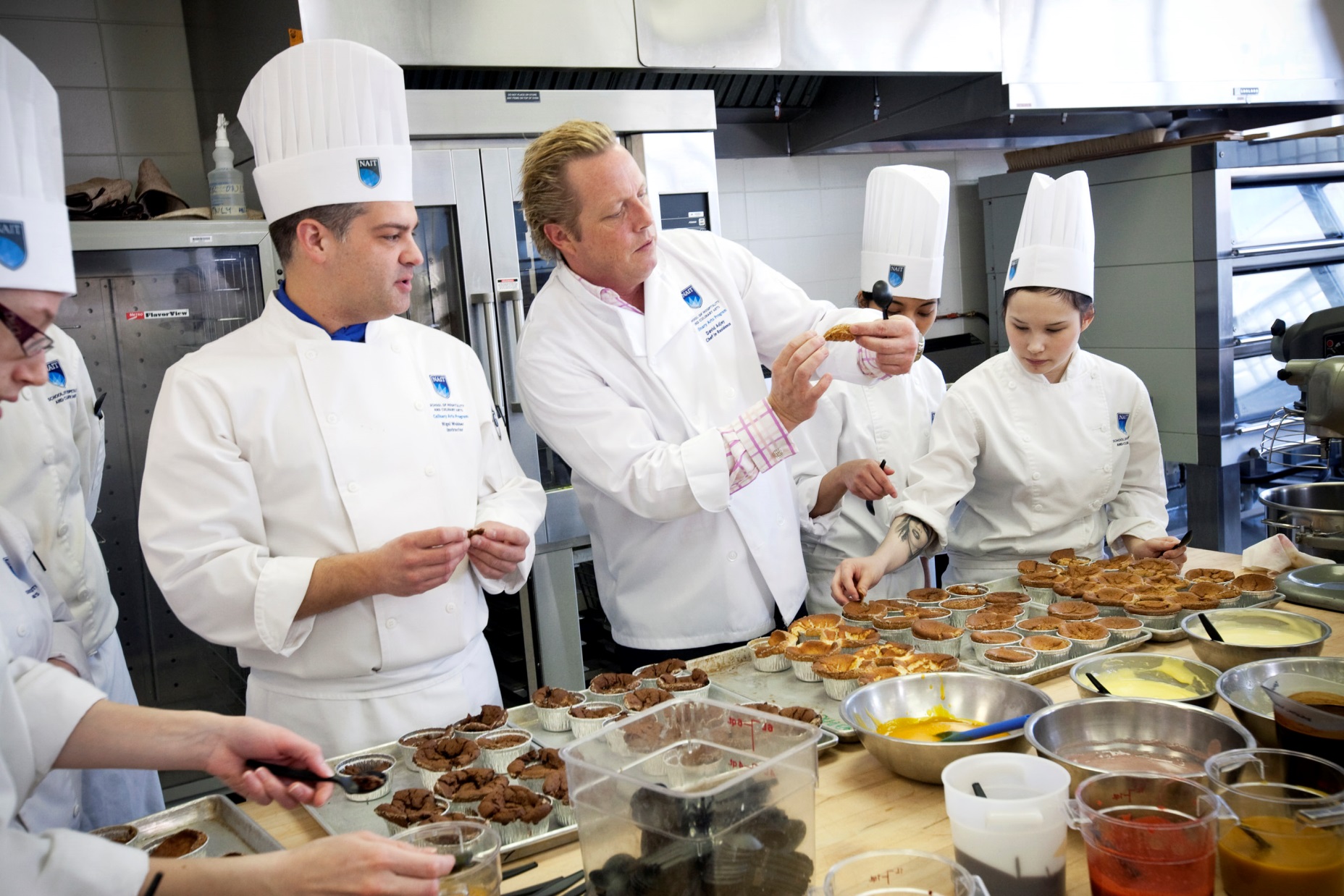 A First Look

Handout 2: Sal
©2010 Northern Alberta Institute of Technology. Used under Creative Commons BY-ND license from Flickr.com.
What Did You See?
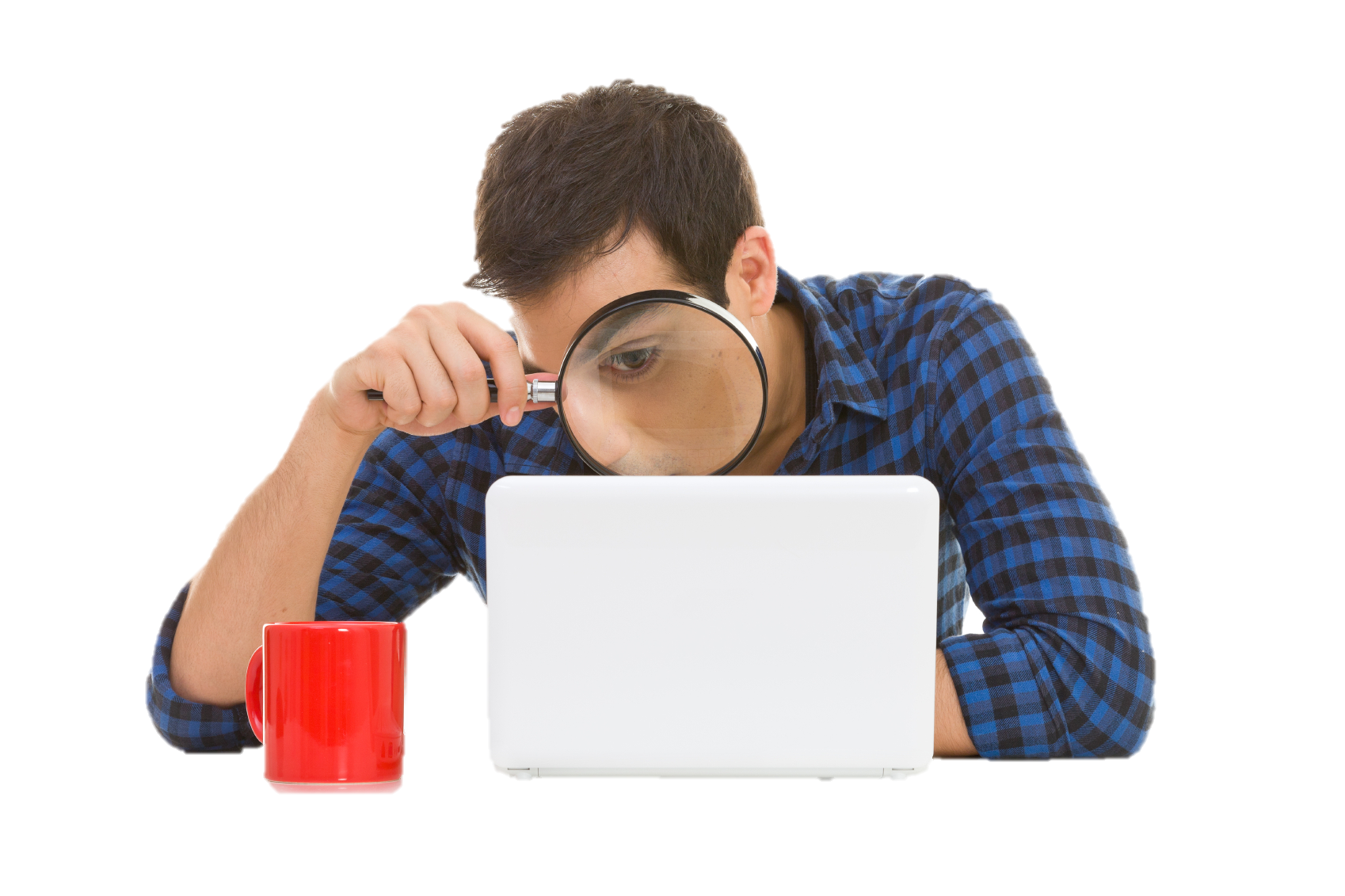 Your Goals for Our Time Together
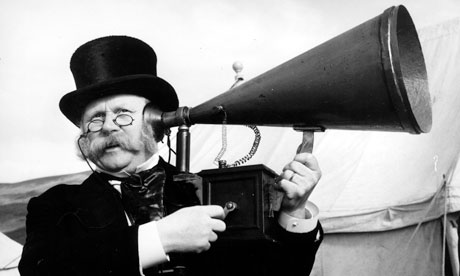 Integrating Data Analytics
What problem do you hope to address with data analytics?  
What impact does this challenge have on your institution?  
How will you know if data analytics are meeting your goal?  
What data do you need to address your challenge?  
What’s the institutional value if data analytics can solve problems?  
What system will store, analyze, and access your data?  
What resources, info, tech do you need to implement data analytics?  
How will you implement your data analytics model?
Six Secrets for Evaluating Online Teaching
Know your context.
Study the foundations of evaluation & analytics.
Implement formative data & evaluation first.
Automate summative methods next.
Create a holistic campus plan for implementation.
Implement and cycle the analytics plan.
Overview
The evaluation of online teaching raises unique questions that administrators, faculty, and IT leaders often don’t have guidance or experience in resolving. 
Most learning management systems (LMS) now record every click that students and faculty members make. 
We will discuss a 6-stage campus-wide program for evaluating online teaching.
Overview
This workshop will help you 
determine what online practices “count” as teaching behaviors, 
separate hype from useful information about data analytics in the LMS, and 
develop campus policy & procedures to use online data for teaching evaluation.
The Challenge
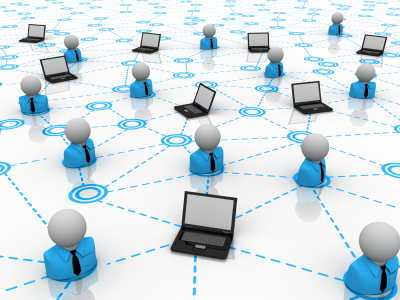 How do you support online faculty in a meaningful way that is simultaneously effective and efficient?
Complicating the Challenge
Growing online programs:

High ratio of faculty teaching online in relation to online support personnel 
Increasing reliance on an adjunct-faculty population 
Emphasis on faculty support to increase instructional quality
Complicating the Challenge
New online programs:

Lack established support structures
Minimal expertise or experience in online teaching
Limited resources
What elements can you add to our goals list? What items already there need emphasis and underlining?
The Ultimate Goal
=
Learning is Messy
Quality Assurance
Gauge Quality via Learning Outcomes
Gauge Quality via Teaching
Measuring Instructional Quality
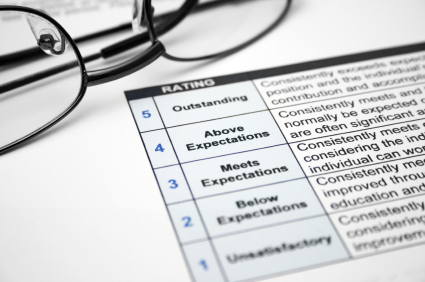 “Teaching without learning is just talking.”
-- Angelo & Cross (1993), p. 3
Principles of Effective Teaching
Engaging

Timely

Relevant

Applied

Responsive
Face-to-Face
Online
Six Secrets for Evaluating Online Teaching
Know your context.
Study the foundations of evaluation & analytics.
Implement formative data & evaluation first.
Automate summative methods next.
Create a holistic campus plan for implementation.
Implement and cycle the analytics plan.
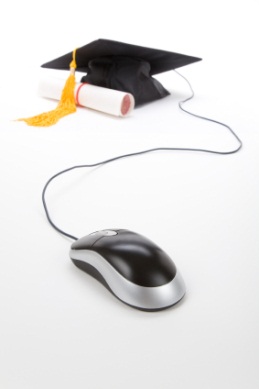 Principles of Good Practice
Encourage student-faculty contact.
Develop reciprocity & cooperation.
Use active learning techniques.
Give prompt feedback.
Emphasize time-on-task.
Communicate high expectations.
Respect diverse talents and ways of learning.
Chickering & Gamson (1987), Chickering & Ehrmann (1996)
Best Practices for Online Teaching
Make learning goals and paths clear to students.
Use deliberate practice and mastery learning strategies.
Provide prompt, constructive feedback.
Provide a balance of challenge and support.
Elicit active, critical reflection. 
Link inquiries to issues of high interest to the learners.
Develop learners’ effectiveness as learners.
Support & encourage institutional inquiry environment.
UMUC Office of Evaluation, Research and Grants (formerly Institute for Research and Assessment)
Faculty Competencies for Online Teaching
Attend to unique challenges of distance learning.
Be familiar with unique learning needs.
Master course content, structure and organization.
Respond to student inquiries.
Provide detailed feedback.
Penn State Competencies for Online Teaching Success
Faculty Competencies for Online Teaching
Communicate effectively.
Promote a safe learning environment.
Monitor student progress.
Communicate course goals.
Provide evidence of teaching presence.
Penn State Competencies for Online Teaching Success
Penn State 10 Principles of Effective Online Teaching(and how to operationalize them)
Advantage of Online Teaching
Teaching Analytics
Teaching Analytics
The process of evaluating and analyzing teaching artifacts received from 
the university, 
the classroom, or 
the learning management system 

for informing decision-making.
The value of analytics is tied directly to the ability of data to help institutions make better decisions… smarter, faster decisions that result in better use of resources.
Teaching Analytics & Community of Inquiry
Instructional presence is established through traces of behavioral evidence in the online classroom.
Online Teaching Artifacts
number of announcements per module
number, quality of contributions to discussion boards
timeliness in posting student grades
timeliness, quality of feedback on student work, questions
quality of instructional supplements
frequency of logins to the online course environment
What artifacts “count” as teaching indicators?
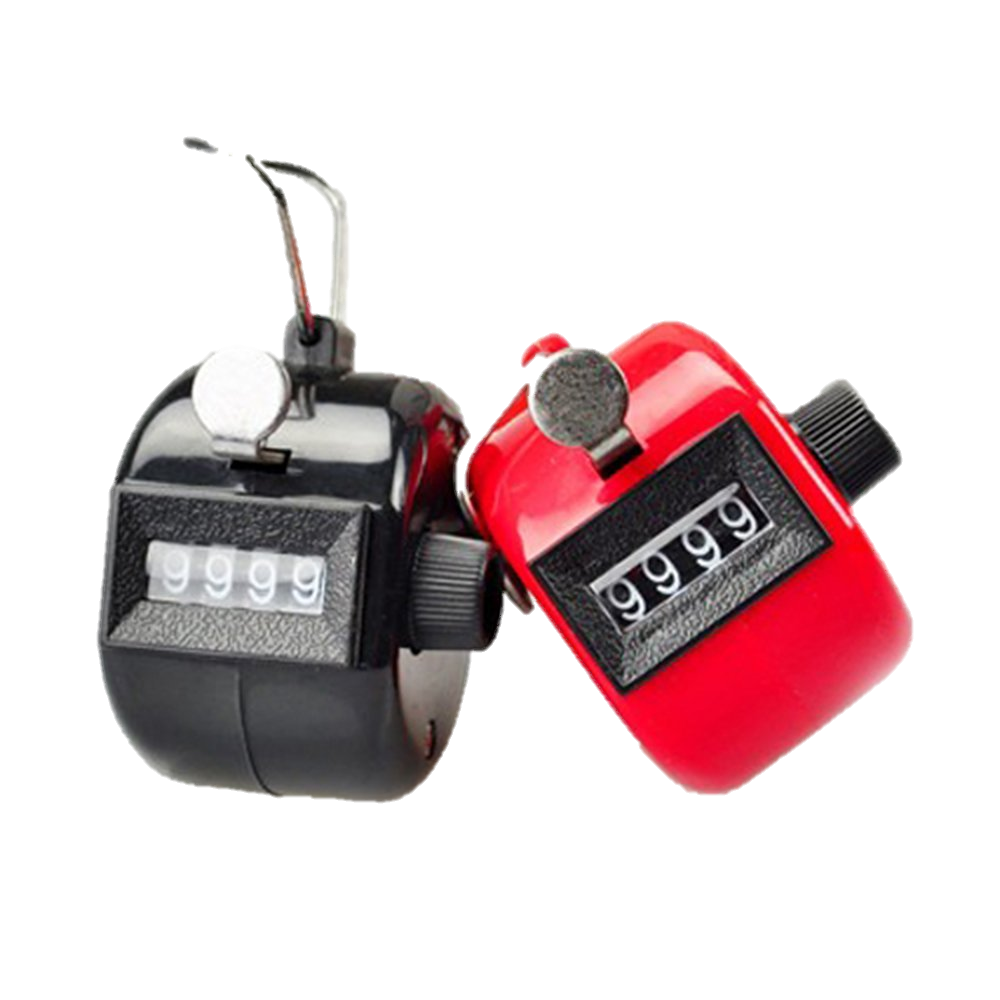 Model of Teaching Analytics
Data Indicators:

Faculty training rating 
Final student grades 
Student completion 
Student persistence 
Grade variance 
Student end-of-term ratings
Student engagement factor
Value:

Quantitative model utilizes multiple LMS indicators to establish average faculty performance scores by course.
Efficient quantitative rank allows for timely identification of faculty at both ends of the performance continuum.
Operationalizing Online Teaching Competencies
Select 5 teaching competencies relevant at your institution.  Brainstorm a list of teaching behaviors in the online classroom that demonstrate each competency.
Limits of Teaching Artifacts
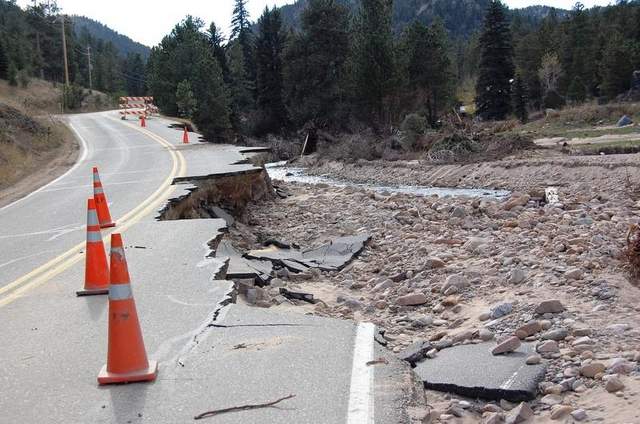 Types of Teaching Artifacts
Example
Operationalizing “active engagement” using LMS analytics:

time instructor spends logged into the online classroom
number of instructor posts to the discussion board
quality of instructor posts to the discussion board
Analysis of example
Behavioral Data = Baseline Identification Only!
Minimum Quality Expectations
Delay between postings and instructor response
Number of logins to LMS
Delay between student submission & instructor feedback
Discussion participation
Ratio or number of instructor posts in discussion forum
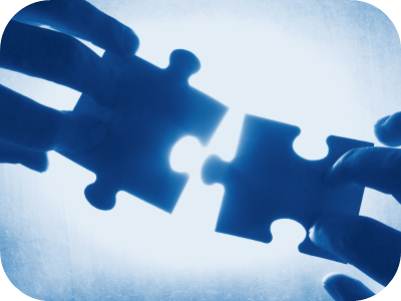 What teaching artifacts are available through your LMS? In an ideal world, what teaching artifacts would you like to have access to?
Integrating Teaching Analytics
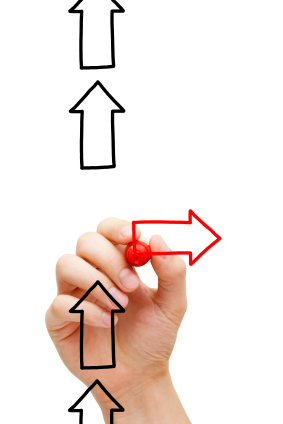 Analytics in Context
Analytics in Context
Analytics in Context
Footprint Analysis
What data are available?
How easy are the data to track?
What data could be available?
What reporting structures exist to make data meaningful?
What data systems easily integrate and communicate?
Examples of system integration
Competency:
Gives prompt feedback
Institutional expectation:
Instructors provide feedback to students within 7 days
Baseline behavioral data:
Time delay between student submission of assignment and instructor submission of grade/feedback
System integration:
Daily LMS report highlights courses, instructor 7+ days; via faculty services database, automatically emails instructors a reminder to grade student work.
If 3+ reminders to individual faculty, system notifies instructor to join faculty development initiative to enhance grading & feedback.
Examples of system integration
Competency:
Encourages student-faculty contact
Institutional expectation:
Instructor posts in the discussion threads at a minimum 1/7 ratio
Baseline behavioral data:
Ratio of instructor to student discussion posts
System integration:
Weekly report of instructor-student ratio for discussion posts; via faculty services database, automatically emails instructors a reminder to be active in discussion.
If 3+ reminders to individual faculty, system notifies instructor to join faculty development initiative to foster interaction in discussions.
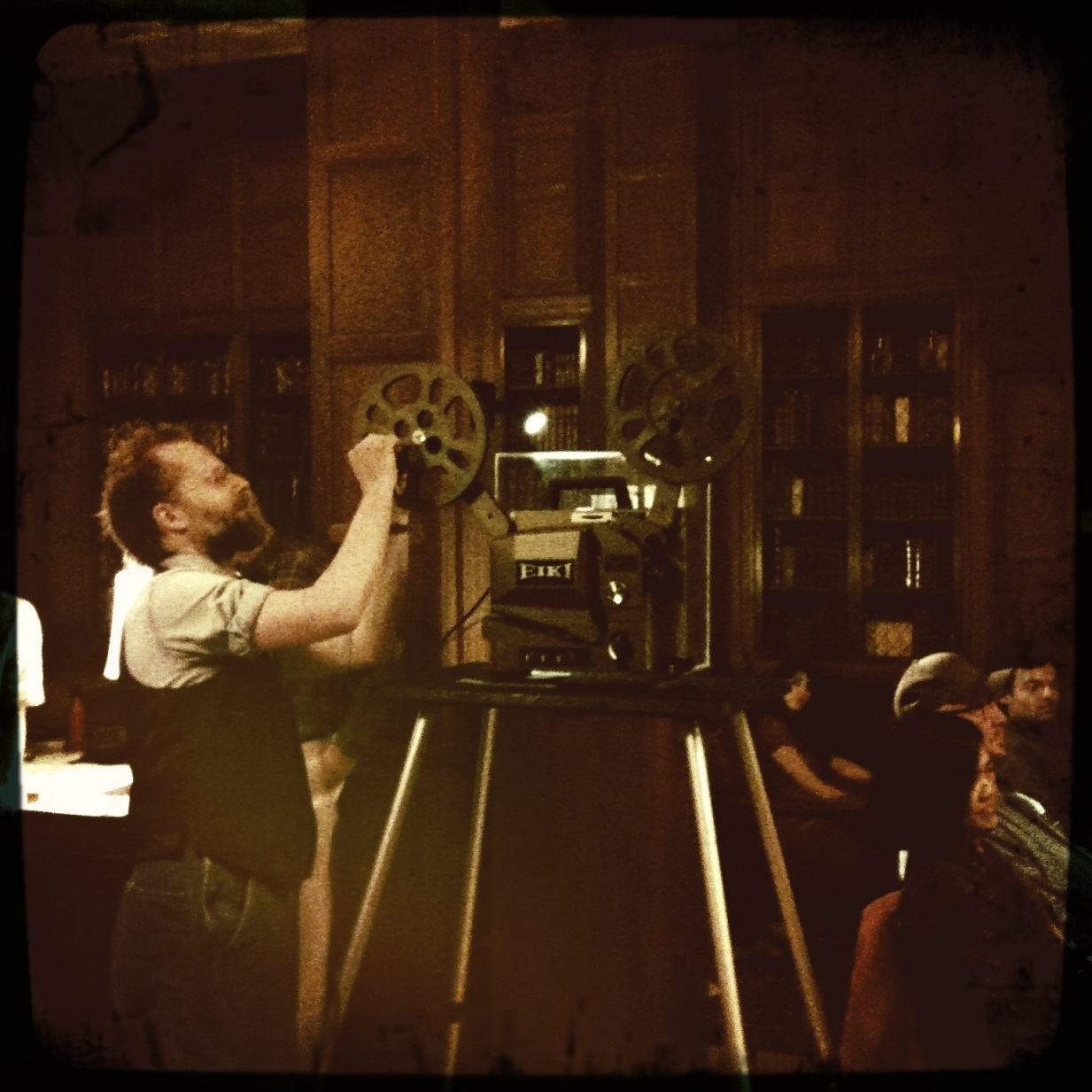 A Second Look

Handout 1: Mel
©2011 Michael Graziano. Used under Creative Commons BY-NC-SA license from Flickr.com.
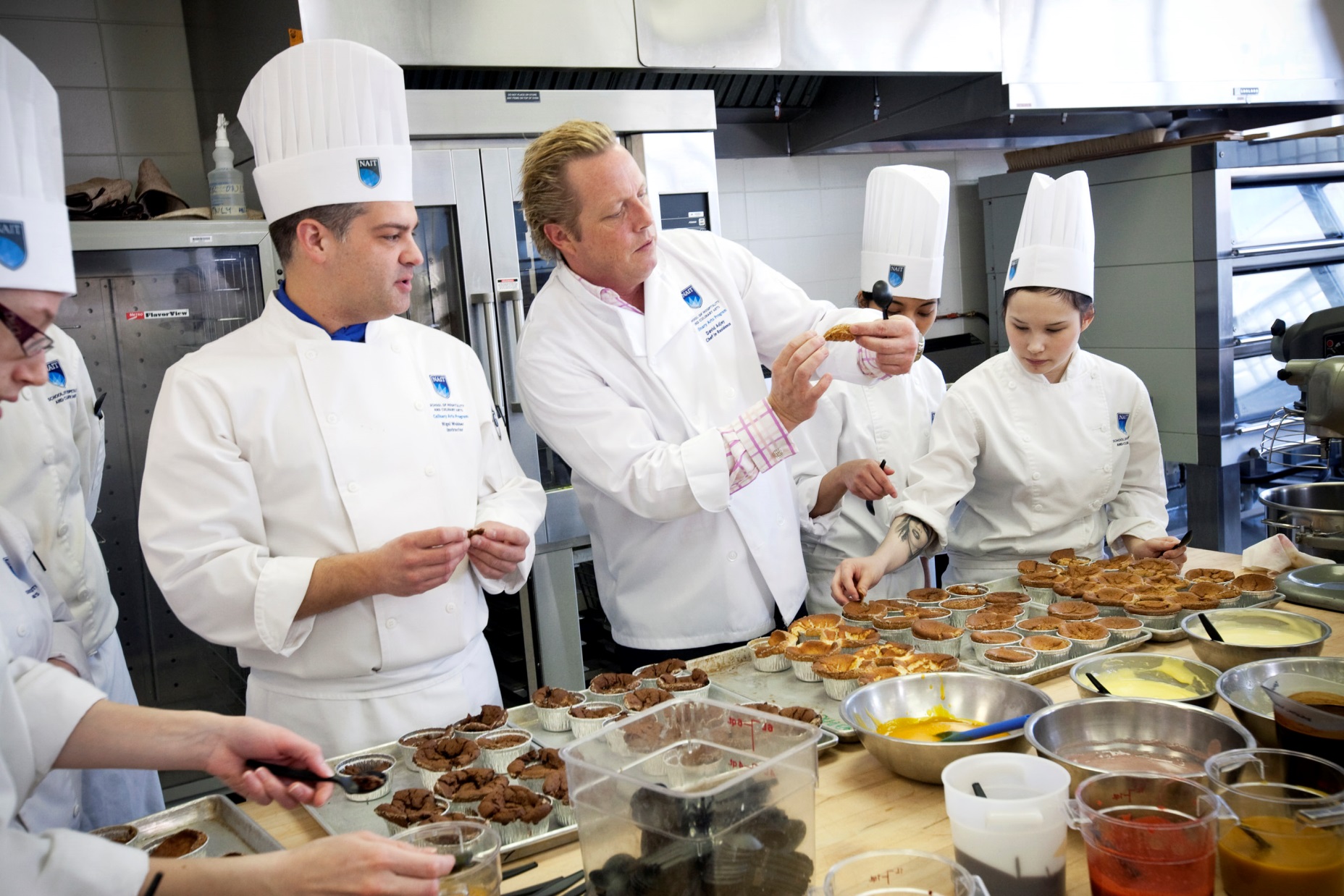 A Second Look

Handout 2: Sal
©2010 Northern Alberta Institute of Technology. Used under Creative Commons BY-ND license from Flickr.com.
What Did You See This Time?
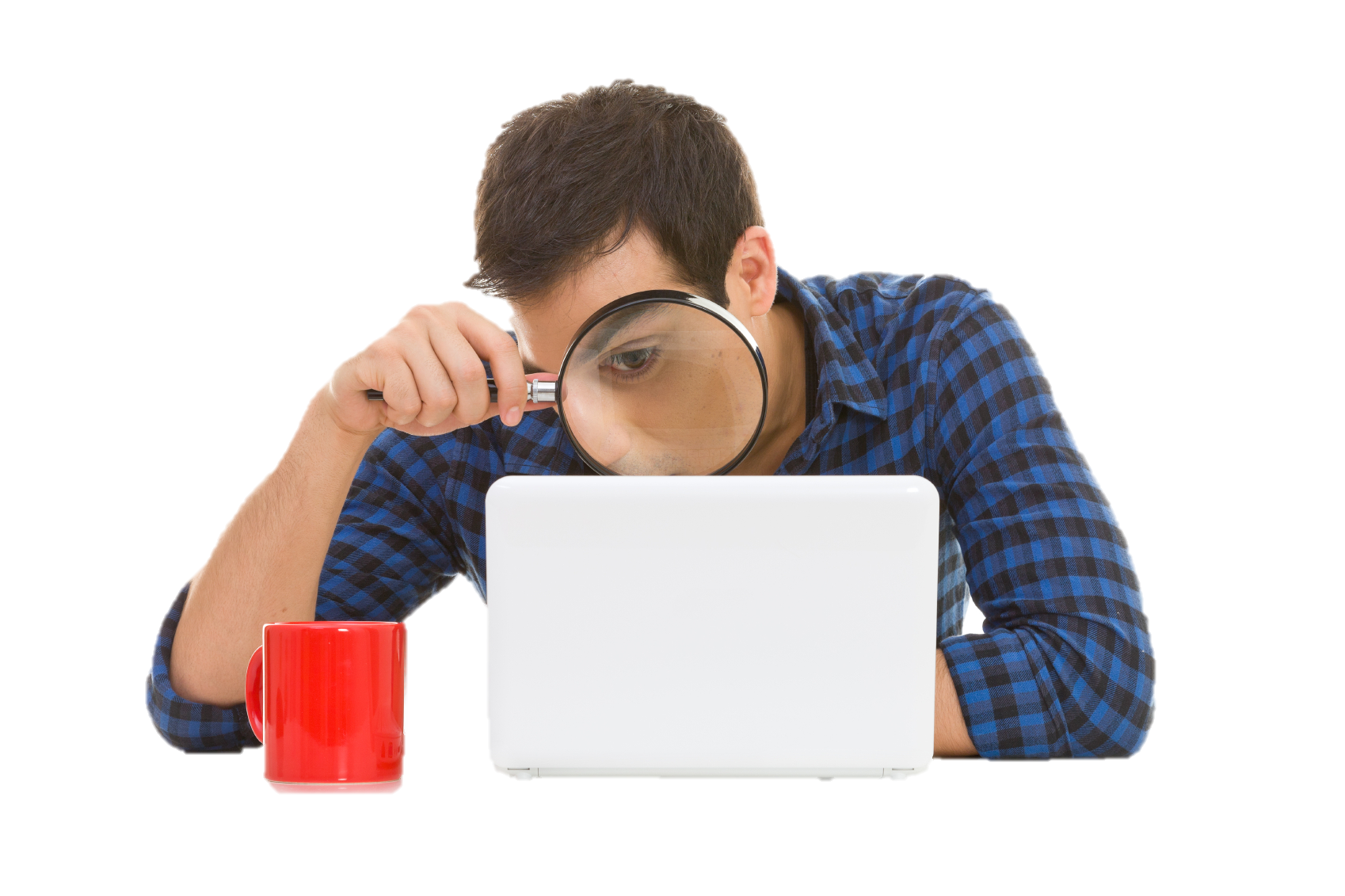 Six Secrets for Evaluating Online Teaching
Know your context.
Study the foundations of evaluation & analytics.
Implement formative data & evaluation first.
Automate summative methods next.
Create a holistic campus plan for implementation.
Implement and cycle the analytics plan.
Deciding on Formative Criteria
Who: Under instructor guidance & discretion.
What: Improve specific aspects of online teaching.  
When: Short, frequent feedback throughout a course.
Where: In time to adjust to benefit current students.
Why: Desire to improve online teaching.
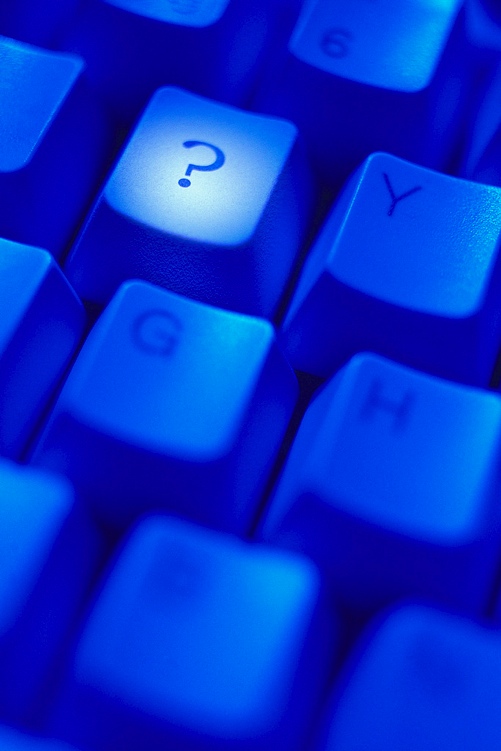 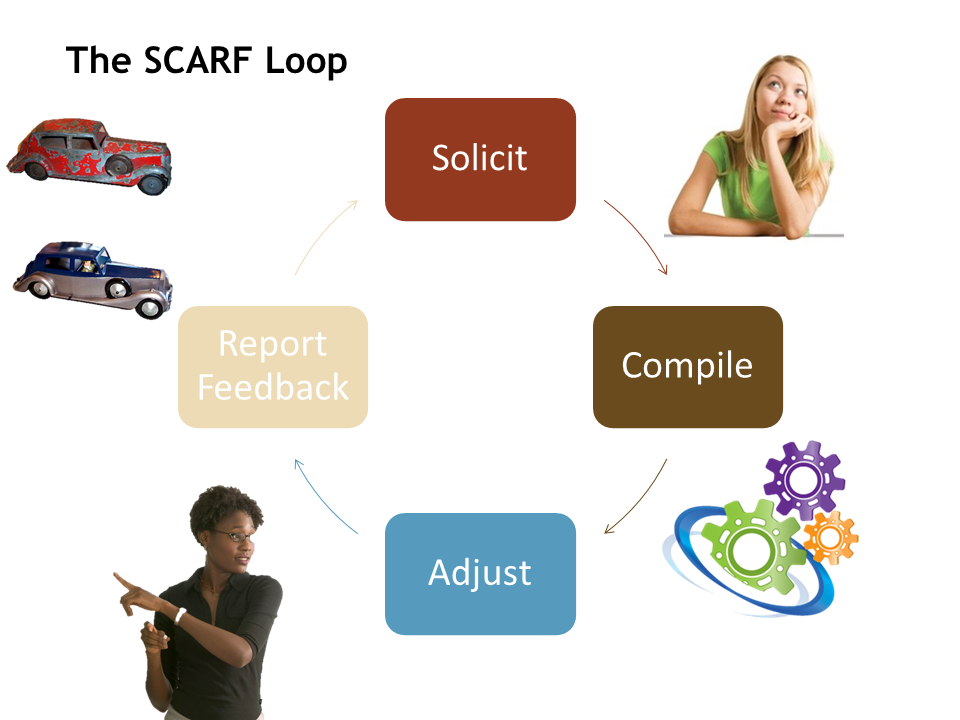 Formative Evaluation
Image ©2014 Thomas J. Tobin. Used under Creative Commons BY-SA license.
[Speaker Notes: Action steps for implementing changes online]
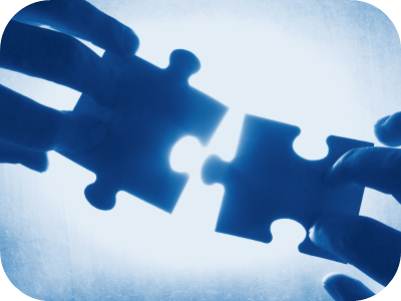 In what ways could you integrate formative teaching analytics to improve the quality of online teaching?
Data Analytics: What can numbers do?
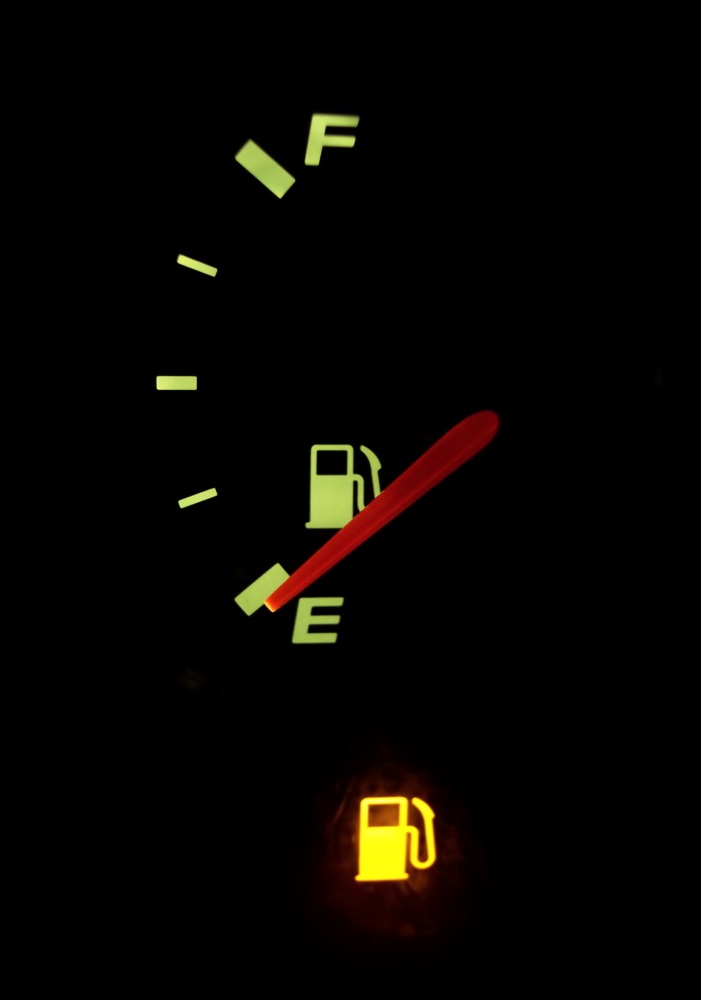 Pinpoint struggling students & instructors 
Target learning materials
Create personalized learning pathways
Target professional-development materials 
Tailor personal faculty communications 
Proactively improve instructional quality
[Speaker Notes: Pinpoint struggling instructors to prioritize instructional coaching opportunities
Target the development of professional development materials to address issues that are widespread across all faculty
Tailor personal communication with faculty based on their individual instructional behavior patterns
Invest increased time on proactive interactions to foster increased instructional quality rather than reactive issues based on poor performance.]
Self-evaluation
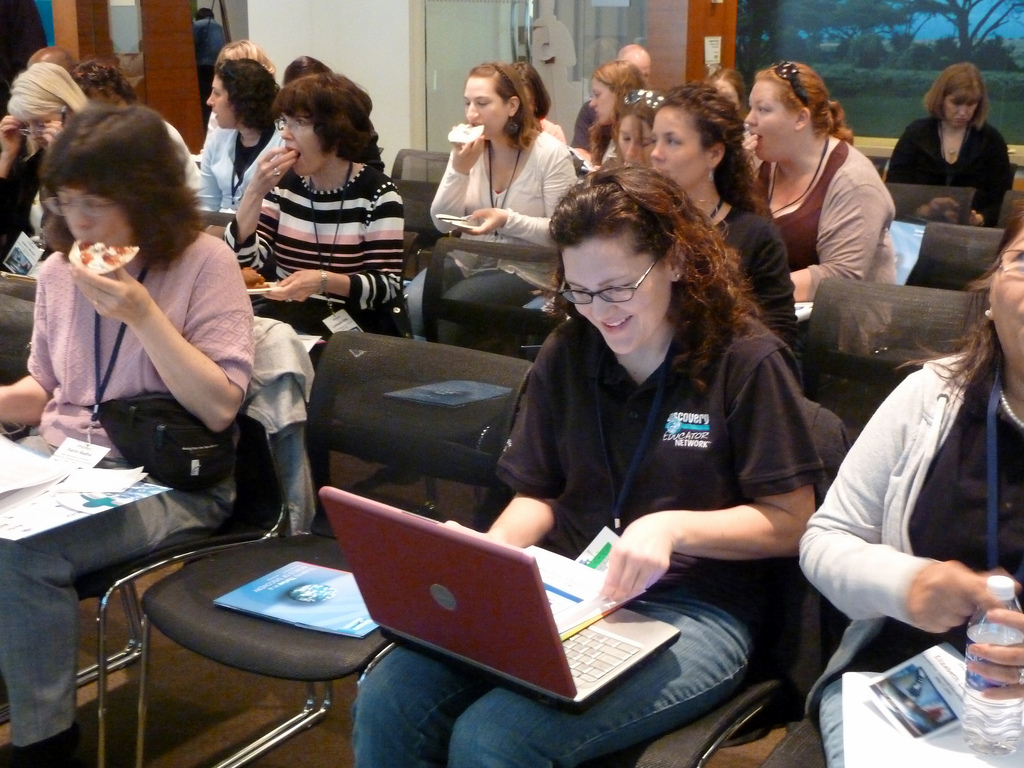 improve the educational experiences provided to students,
identify professional education to develop teaching capacity,
prepare for performance review,
assess readiness to apply for promotion and tenure.
Image ©2011 F Delventhal. Used under Creative Commons BY license from Flickr.com
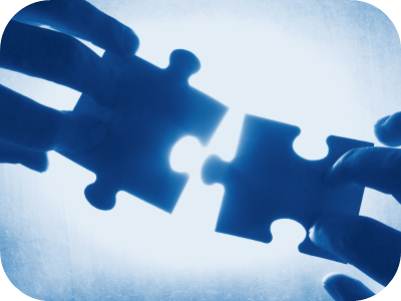 Create a self-assessment strategy for faculty to make analytic teaching data meaningful.
Six Secrets for Evaluating Online Teaching
Know your context.
Study the foundations of evaluation & analytics.
Implement formative data & evaluation first.
Automate summative methods next.
Create a holistic campus plan for implementation.
Implement and cycle the analytics plan.
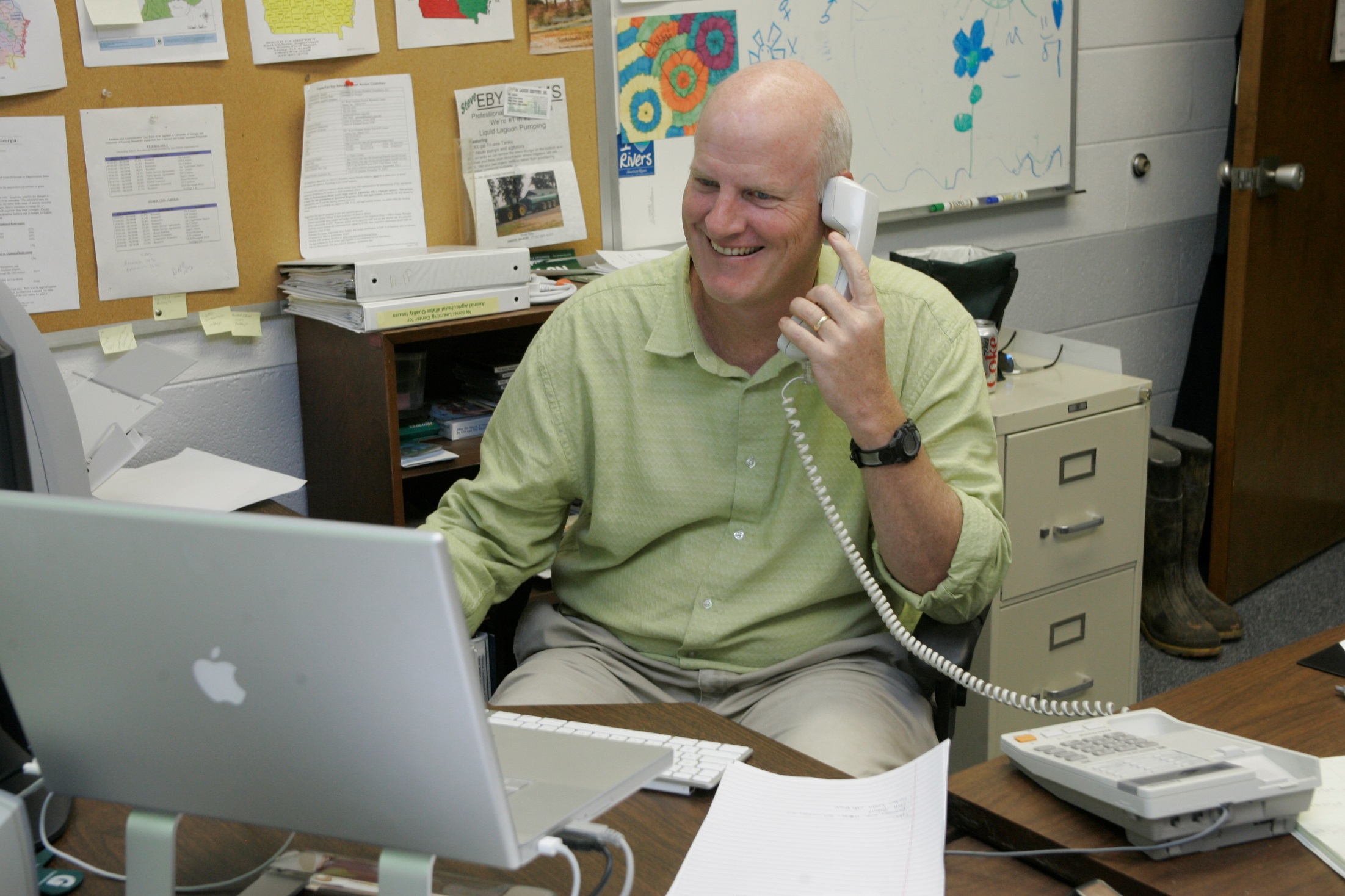 Teaching Behaviors

Instructional interactions done in the online classroom:

Announcements
Discussion
Grading & Feedback
Instructional Supplement
Administrative Tasks
©2009 John Amis. Used under Creative Commons BY-NC license from Flickr.com.
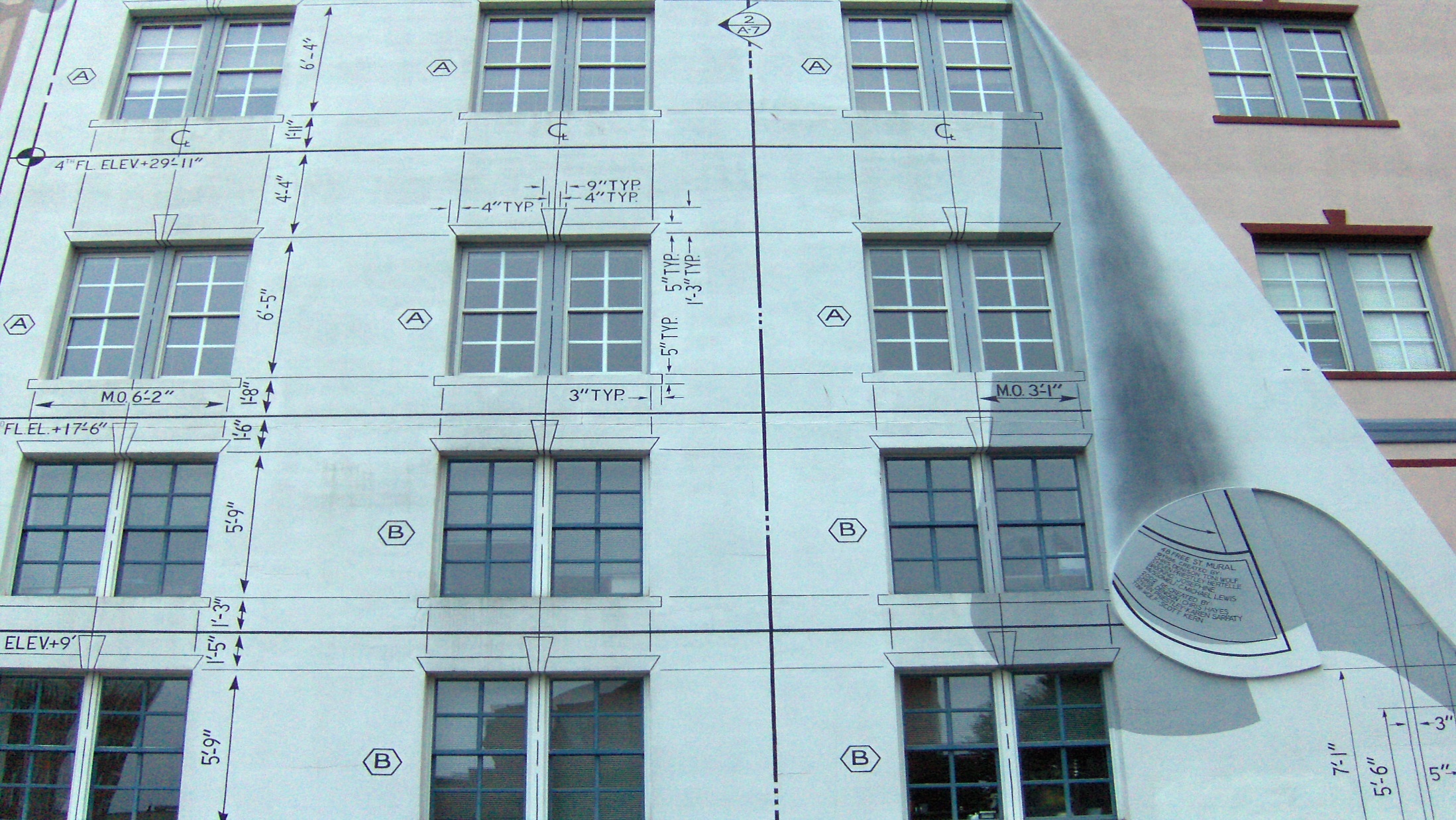 Course Content & Design

Instructional content, materials, and resources in the online course shell independent of interaction:

Lectures
Directions
Assignments 
Resources
Materials
©2009 “Joe Shlabotnik.” Used under Creative Commons BY-NC-SA license from Flickr.com.
Effective Teaching Behaviors
Summative Evaluation
Summative evaluation happens after learning is completed, to support employment-related decisions. 
Student Ratings
Administrative Review
Analytic Metrics
Use of Multiple Data Sources
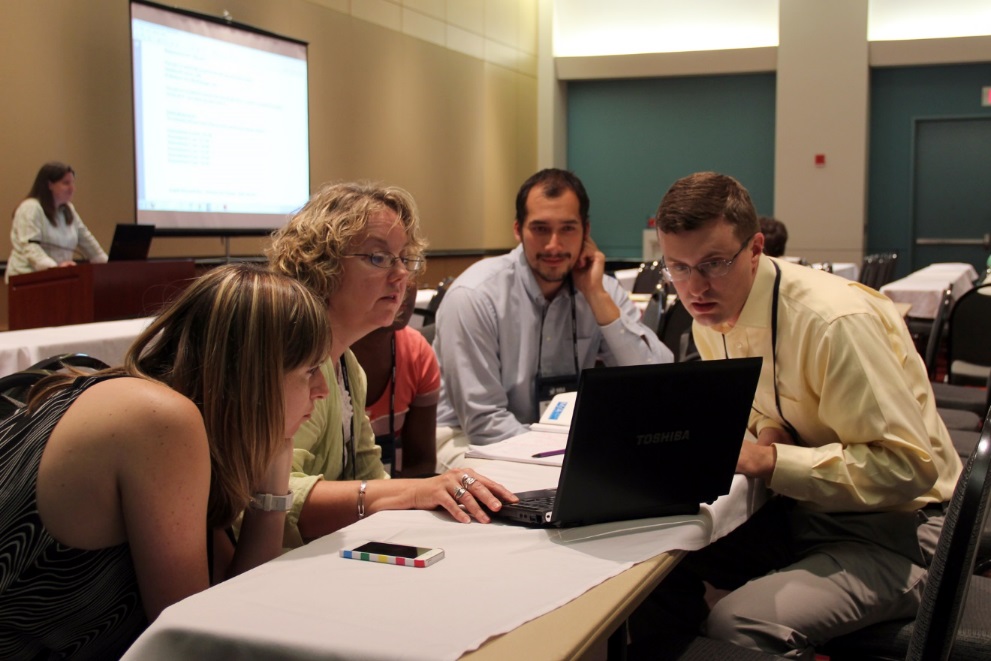 Image © 2013 Mathematical Association of America, used under CC-BY license from Flickr.com
Student Ratings
What factors are students qualified to rate (and are those online teaching behaviors)?
Course organization & structure
Instructor communication skills
Instructor-student interactions
Course difficulty & workload
Assessment and grading
Student learning gains
decide based on numerical data, never solely on open feedback.
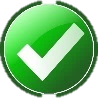 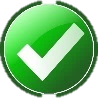 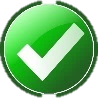 Analytic Metrics
LMS data can help with summative evaluation, but be careful!
Select metrics that measure student learning outcomes.
Avoid measures that are not login-dependent.
Time in LMS ≠ quality of learning.
Best used in comparison with other information.
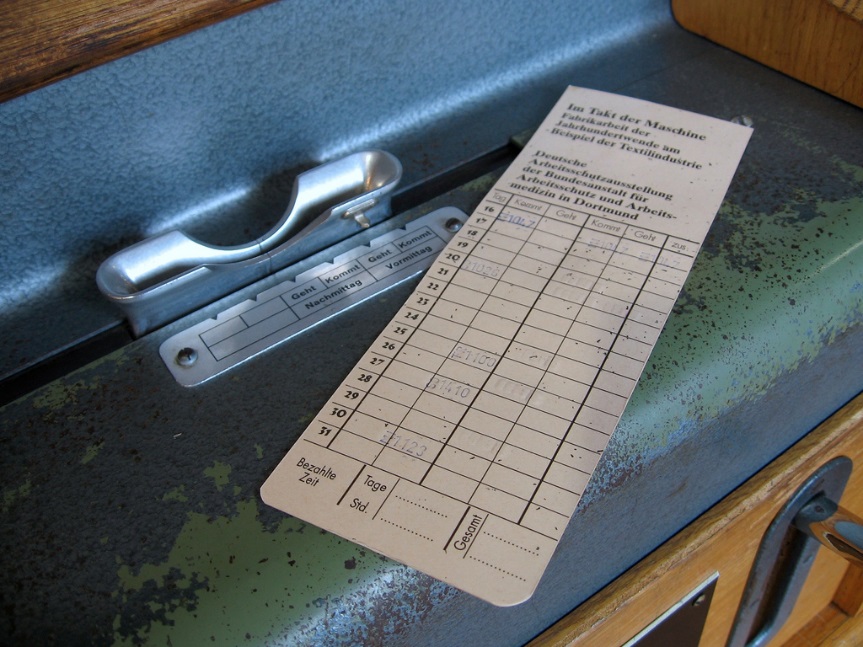 Image © 2006  Marcin Wichary, used under CC-BY license from Flickr.com
Use Multiple Data Sources
Summative evaluation pretty much requires multiple sources of data to make employment decisions.
Pattern
Corroboration
Repeatability
Consistency
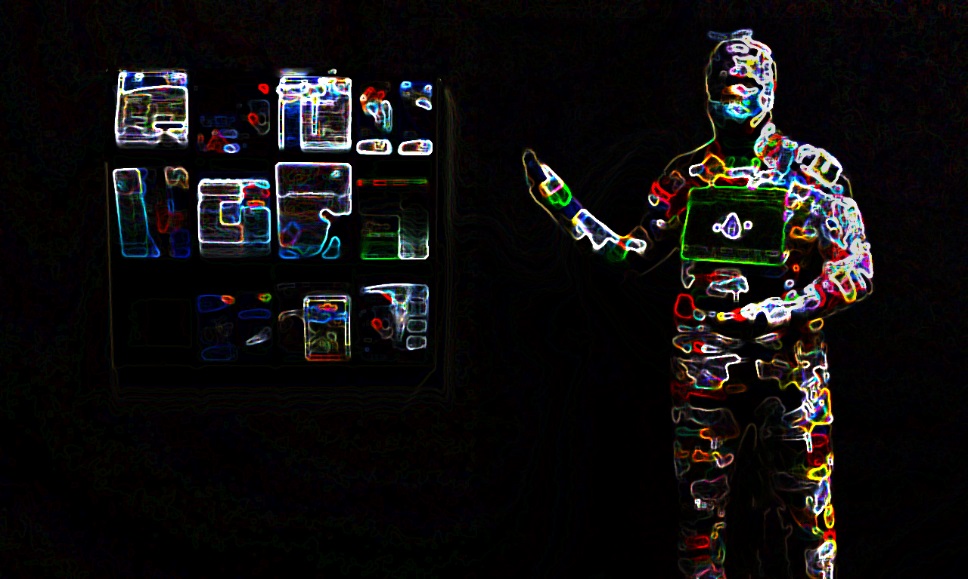 Image © 2012  Keoni Cabral, used under CC-BY license from Flickr.com
Measurable Online Teaching Behaviors
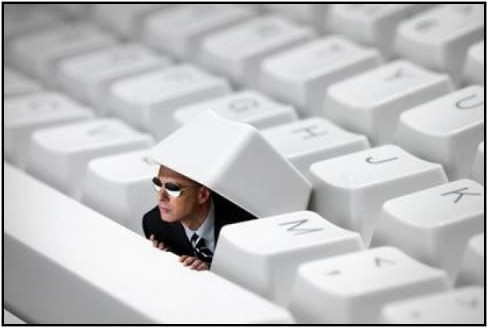 Log-in frequency
Personal & contact info
Announcement frequency
Student-question answer speed
Discussion frequency & quality
Assignment feedback speed & quality
(Piña and Bohn, 2014)
Observational Bias
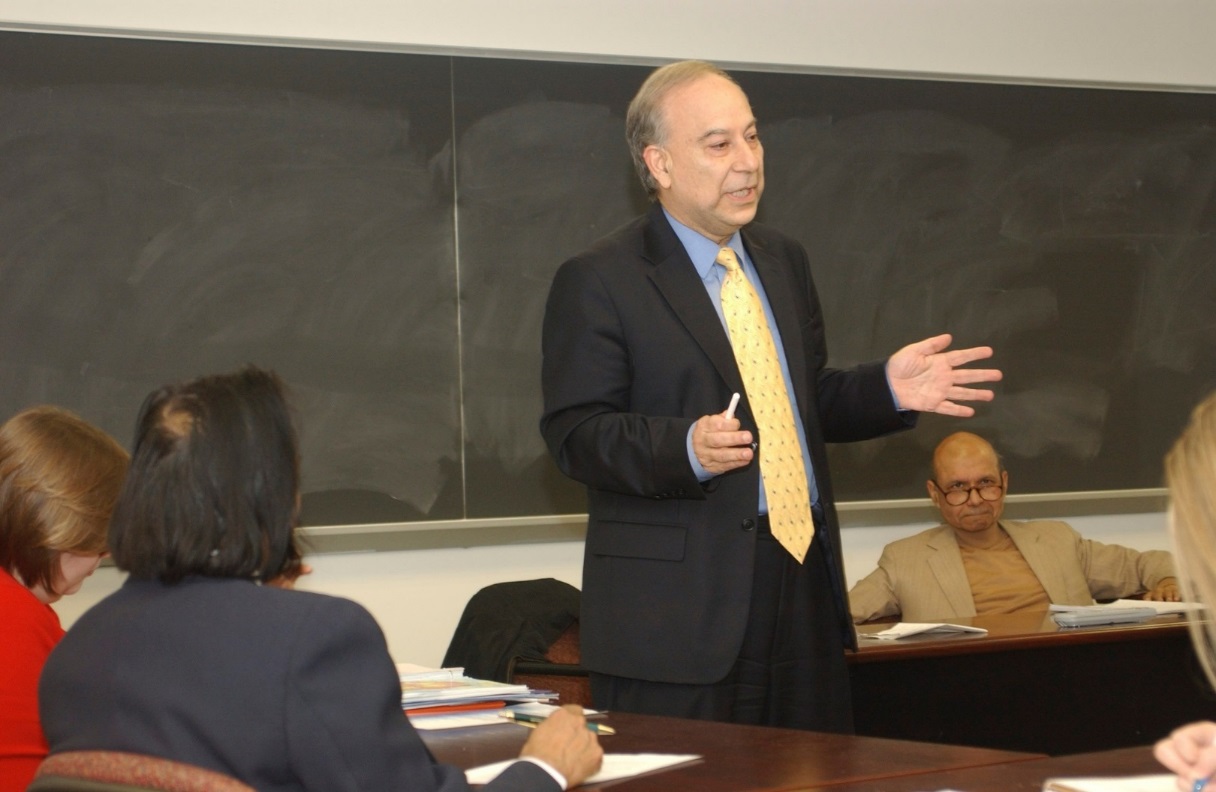 Work to counteract these “invisible biases” that privilege the face-to-face classroom:
Good teaching is embodied.
It is intuitive.
It happens in real time.
It appears effortless.
It can be measured equivalently in all modalities.
… and an online one, too: quantity bias.
Image © 2005 US Department of Education, used under CC-BY license from Flickr.com
Administrative Review
Especially for administrators who have not taught online themselves, consider some online-specific concerns:
What communication is allowed with observed faculty?
How far beyond the e-classroom can observers go?
Set observation scope & duration.
Who can assist the observer?
Define teaching behaviors.
Know who created what.         Look in live or post-facto?
Six Secrets for Evaluating Online Teaching
Know your context.
Study the foundations of evaluation & analytics.
Implement formative data & evaluation first.
Automate summative methods next.
Create a holistic campus plan for implementation.
Implement and cycle the analytics plan.
The Teaching-Learning Lifecycle
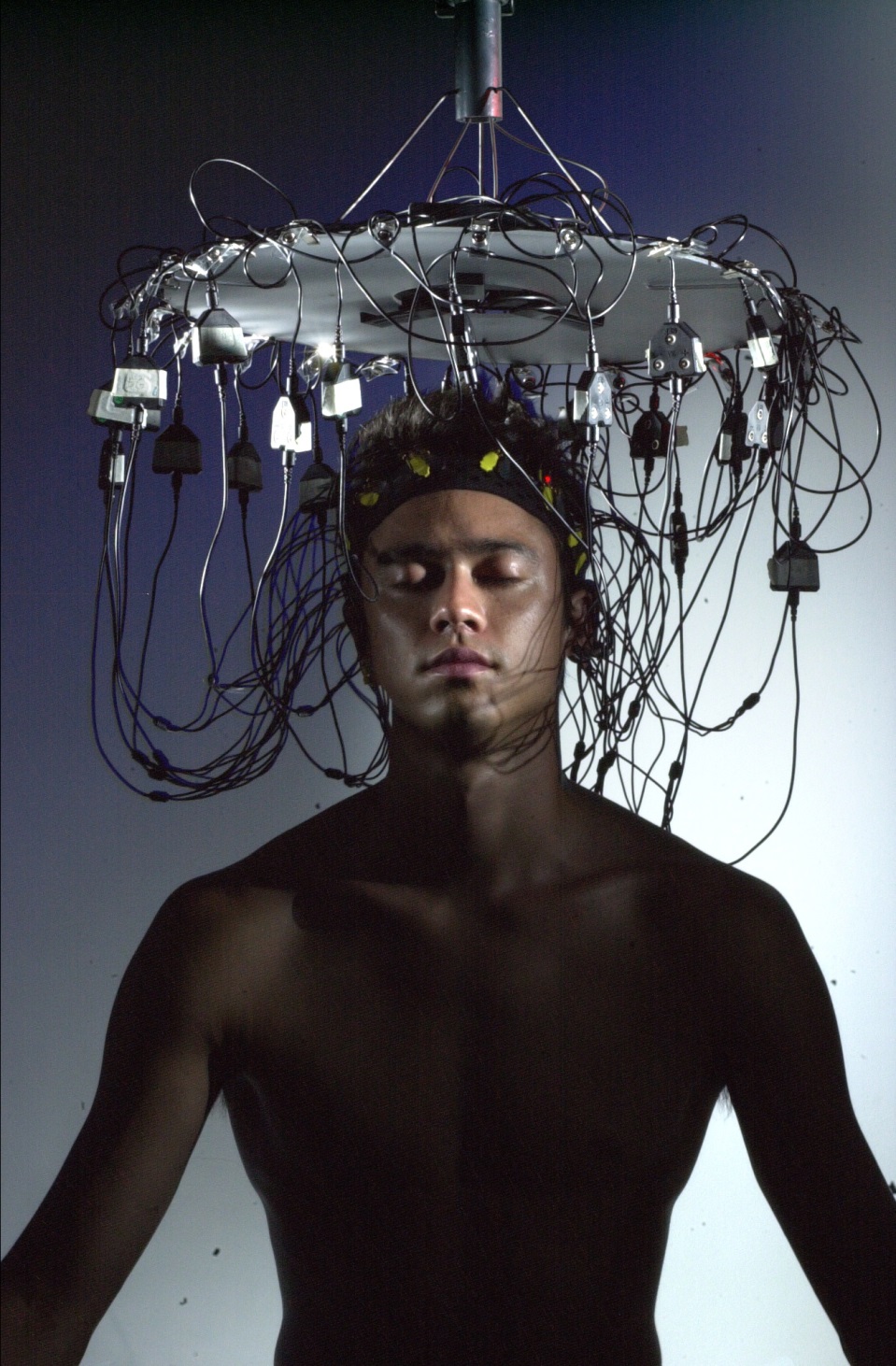 Integrate analytics to continuously gauge and foster effective online instruction (minus the wires).
Image ©2006 Glogger~commonswiki. Used under Creative Commons BY-SA license from Wikimedia.com
The Teaching-Learning Lifecycle
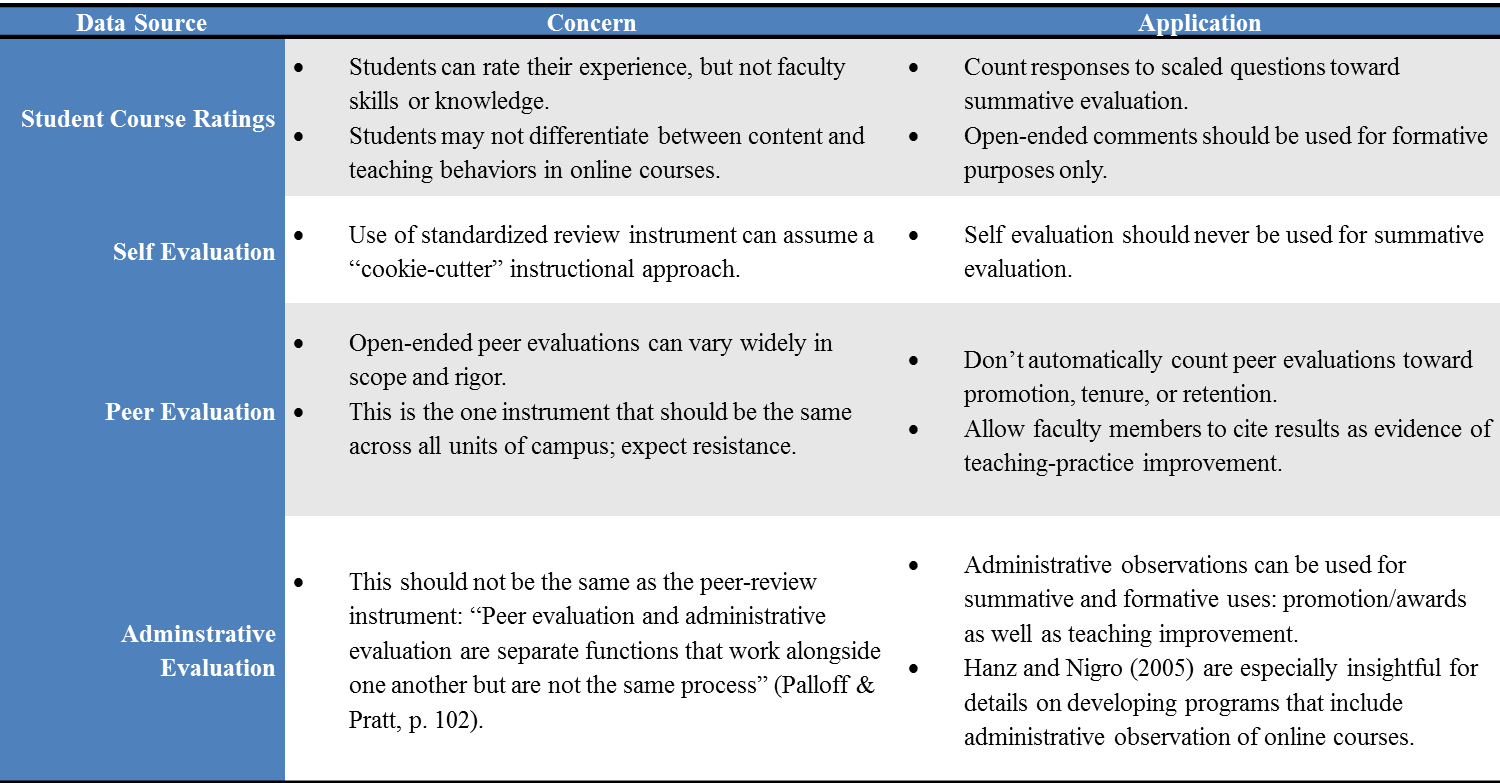 Annual Review, Merit Pay
Student ratings
Self-ratings
Teaching scholarship
Administrator ratings
 
Promotion and Tenure
Administrator ratings
Teaching portfolio
 
Program Decisions
Student ratings
Exit and alumni ratings
Employer ratings
Campus Policy
Create campus policies and procedures for using online data for summative teaching evaluation.
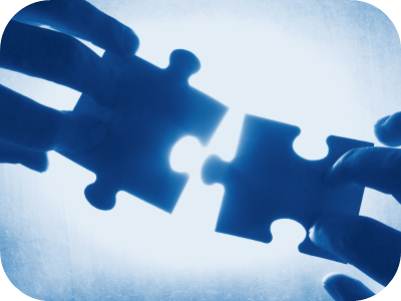 How can you integrate data analytics as a component of a holistic evaluation of online teaching at your institution?
Six Secrets for Evaluating Online Teaching
Know your context.
Study the foundations of evaluation & analytics.
Implement formative data & evaluation first.
Automate summative methods next.
Create a holistic campus plan for implementation.
Implement and cycle the analytics plan.
The Future of Teaching Analytics
Advances in LMS dashboards extends opportunities for “just in time” formative evaluation:

Quantity
Quality
Trends
The Possibilities of Predictive Modeling
The Possibilities of Predictive Modeling
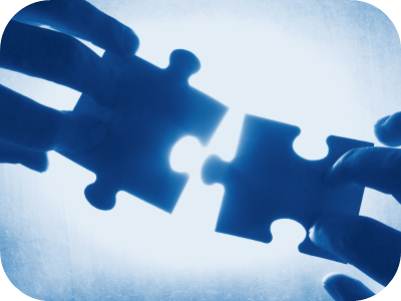 Create an action plan to implement data-driven evaluation of online teaching at your institution.
Enhancing the Quality of Online Teaching
Pinpoint struggling instructors.
Prioritize instructional coaching opportunities.
Develop professional development materials.
Address issues that are widespread across all faculty members.
Tailor personal communication with faculty based on their individual instructional behavior patterns.
Invest increased time on proactive interactions.
Foster increased instructional quality rather than reaction based on poor performance.
Six Secrets for Evaluating Online Teaching
Know your context.
Study the foundations of evaluation & analytics.
Implement formative data & evaluation first.
Automate summative methods next.
Create a holistic campus plan for implementation.
Implement and cycle the analytics plan.
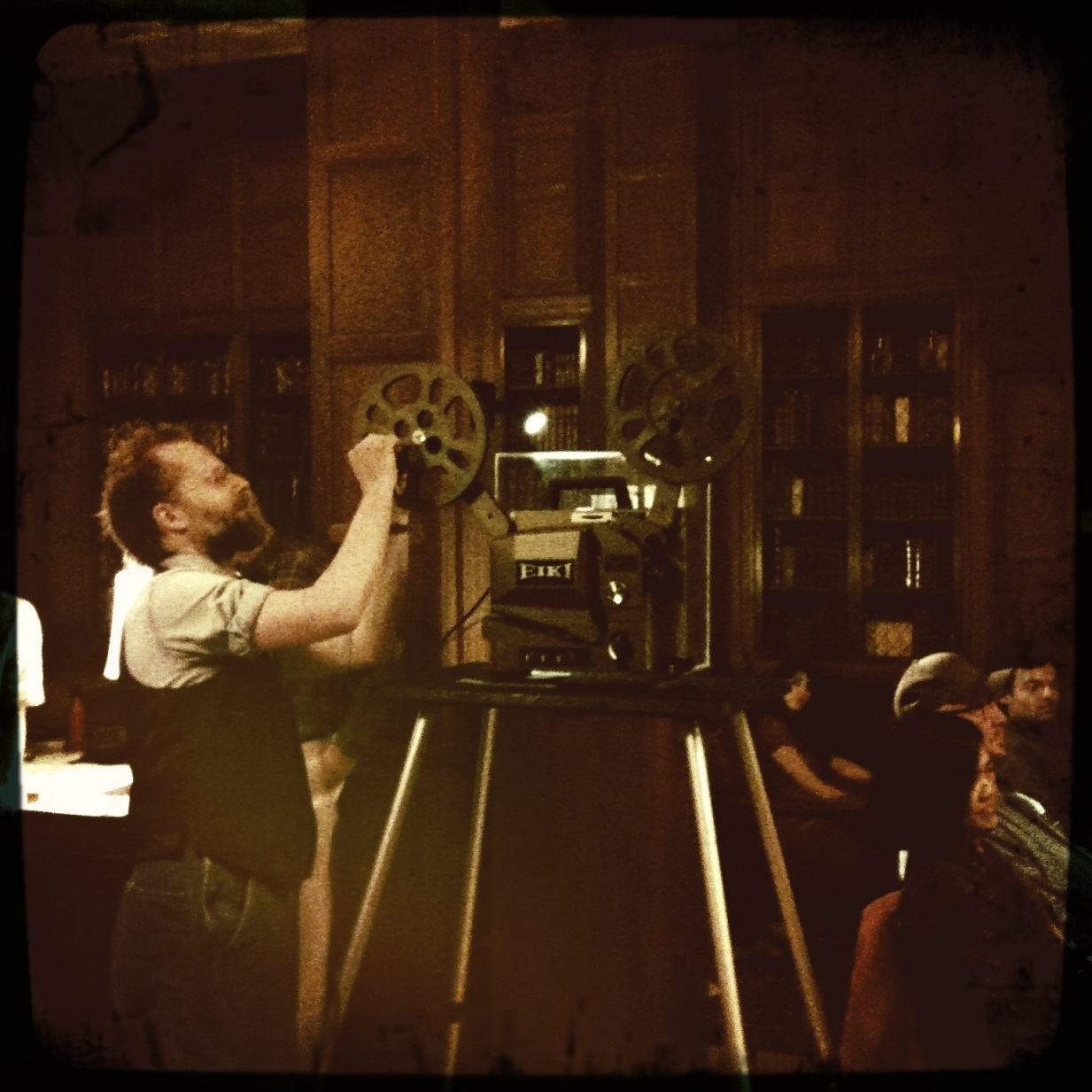 A Last Look

Handout 1: Mel
©2011 Michael Graziano. Used under Creative Commons BY-NC-SA license from Flickr.com.
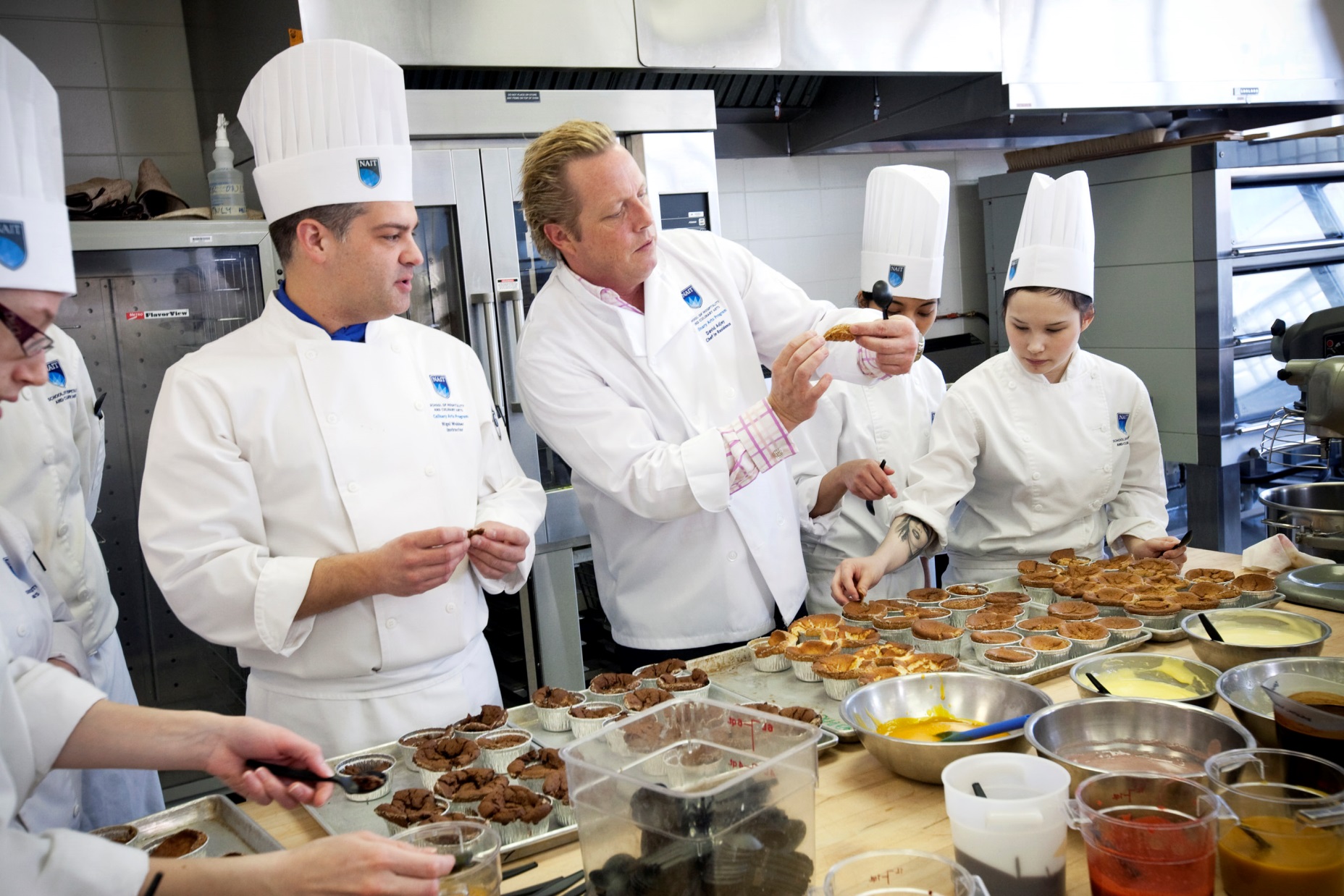 A Last Look

Handout 2: Sal
©2010 Northern Alberta Institute of Technology. Used under Creative Commons BY-ND license from Flickr.com.
What Can Analytics and Observation Do?
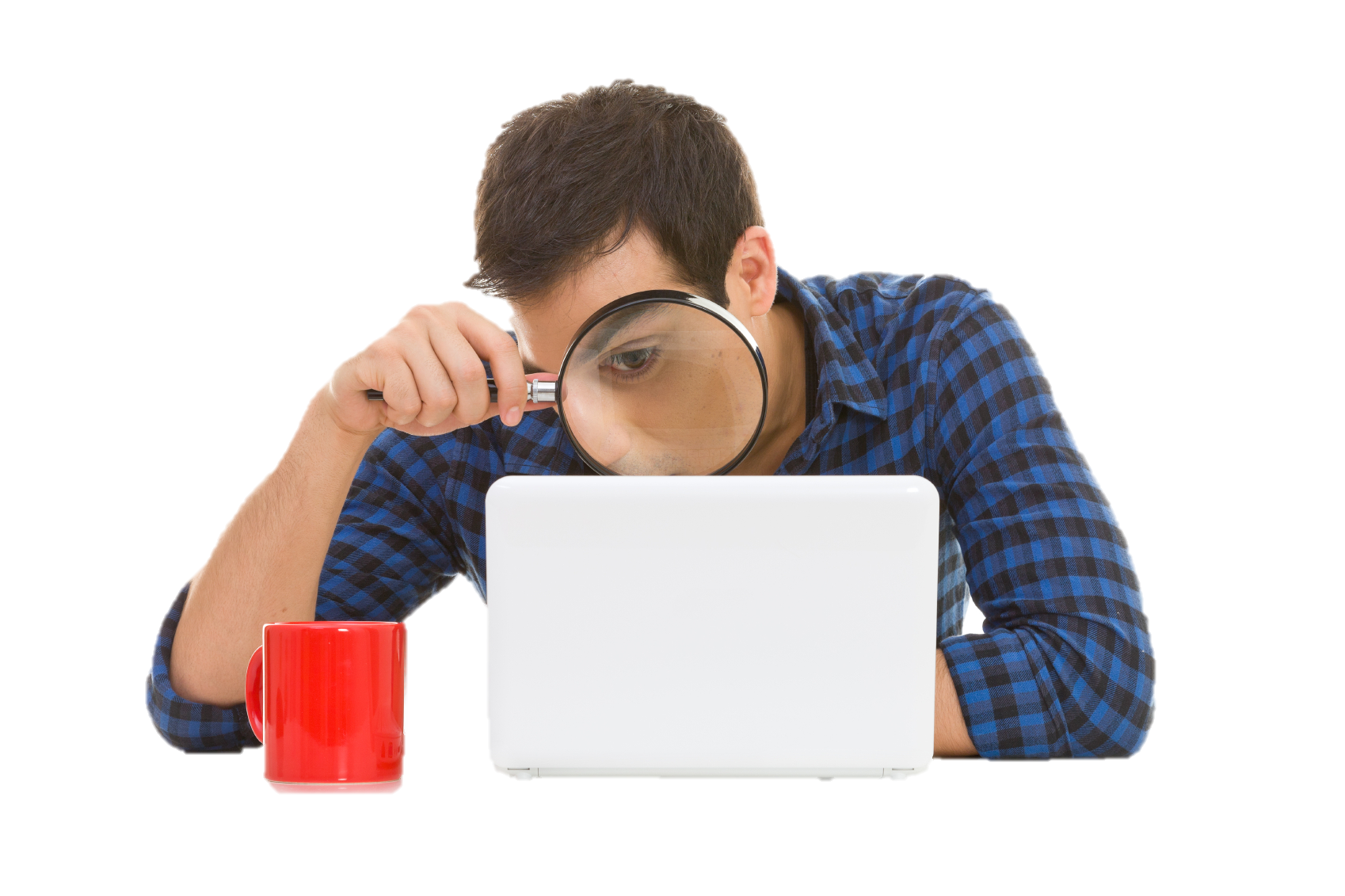 Questions and Comments
Thank You!
Let’s Continue the Discussion
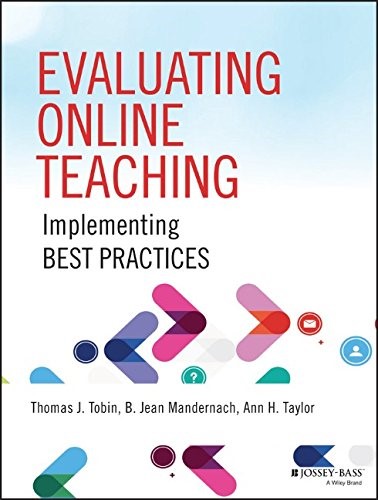